Spelling Words

No Spelling Test
Mrs. Carroll’s Class
Classroom Newsletter
December 11-15

PJ Tests and Writing Lab
Vocabulary Words
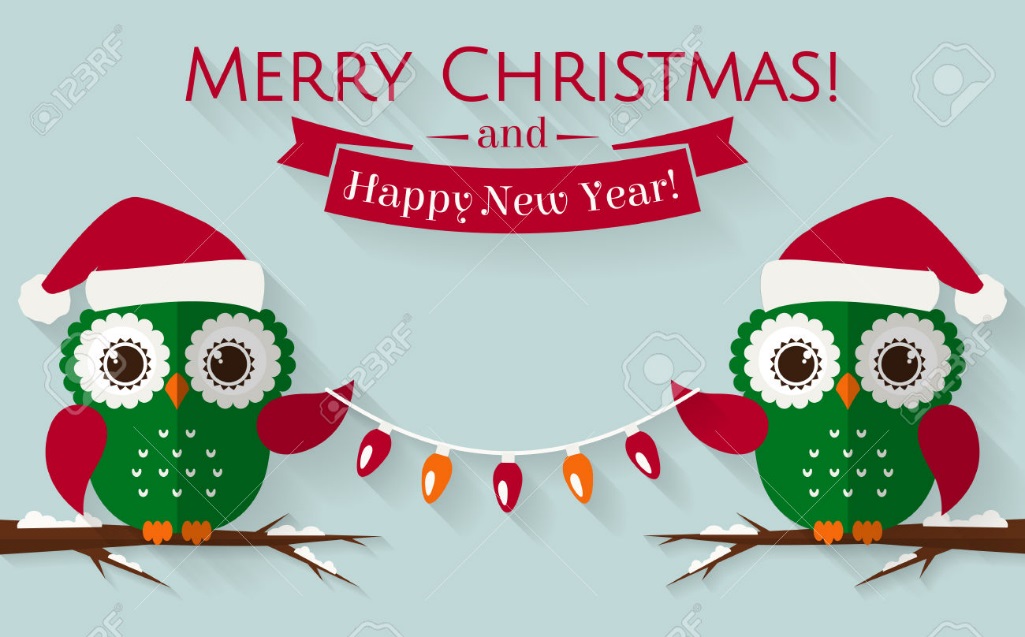 Dates to Remember

Dec. 11: PJ Test
Dec. 12: PJ Essay Test

Dec. 19: Abbreviated Day
Dec. 20-Jan. 4: Christmas Break